Coming up
Instance Variables
Local variables
Cool 3D Modelling!
“this” keyword
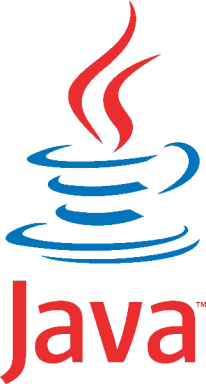 OO
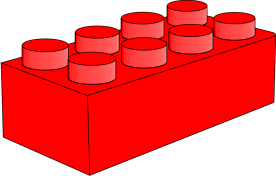 Lecture 12
Scope
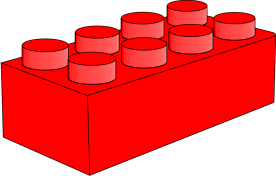 Scope
Scope refers to the persistence and visibility of a variable

The rule of thumb is a variable can be used inside the {} it was declared in
Coming up
Instance Variables
Local variables
Cool 3D Modelling!
“this” keyword
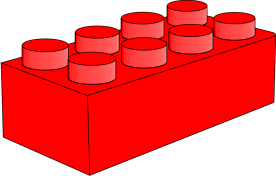 Instance Variables
Are declared in a class but not in a method

They live inside the object they belong to

They hang around until the object is garbage collected
OO
Instance variables
public class student{

	String name;
	name = “Bob”;

}
Coming up
Instance Variables
Local variables
Cool 3D Modelling!
“this” keyword
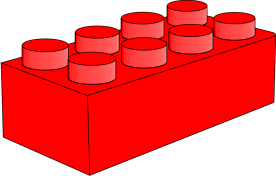 Local Variables
Are declared in a method

They live inside the method

They hang around until the method is ended by its }
OO
Local Variables
public class Student{

	String name;
	name = “Bob”;

	public void doThis(int x){
		int y = x+3;
	}
}
Coming up
Instance Variables
Local variables
Cool 3D Modelling!
“this” keyword
OO
But first...
public class Student{

	String name;
	name = “Bob”;

	public void doThis(int x){
		int y = x+3;
	}

	System.out.println(name);
	System.out.println(y);
}
What do these lines output when run?
Let’s see this class in 3D
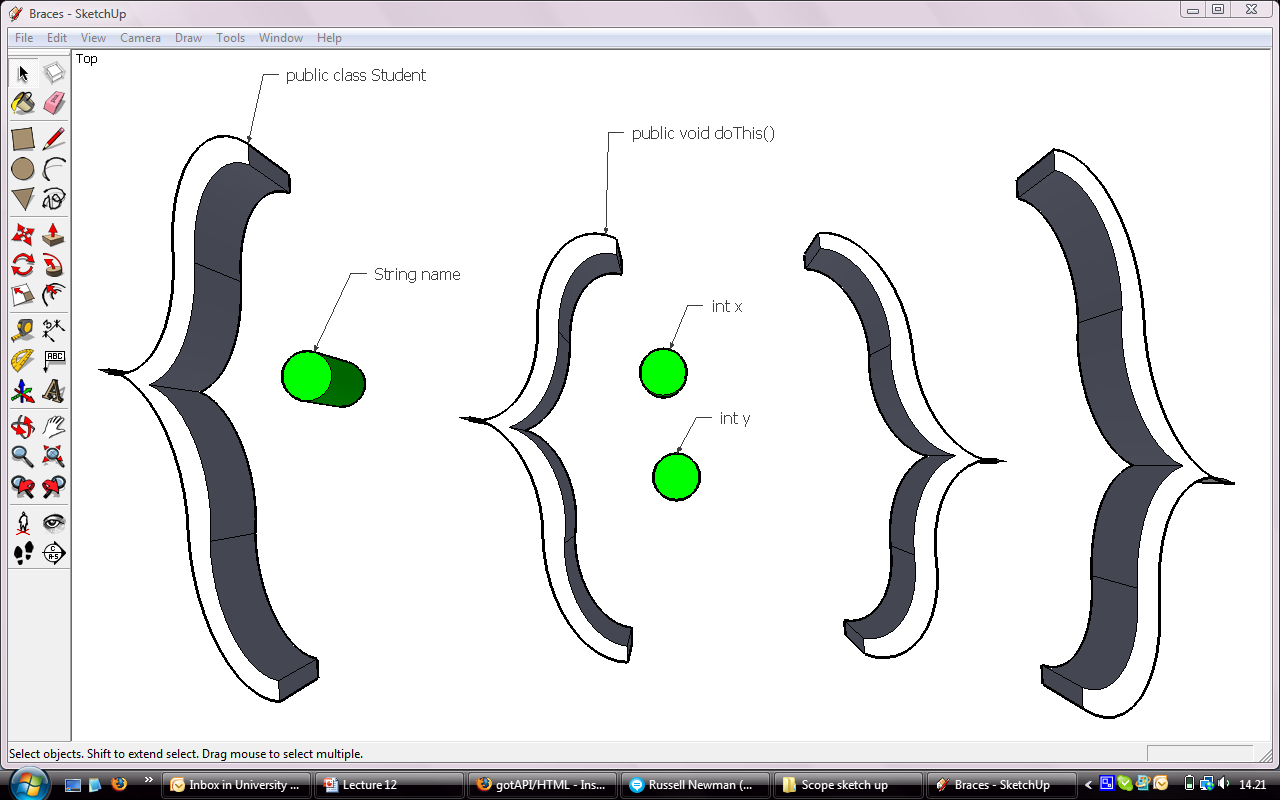 Looking from inside doThis()
public class Student{

	String name;
	name = “Bob”;

	public void doThis(int x){
		int y = x+3;
	}

	System.out.println(name);
	System.out.println(y);
}
Looking from here
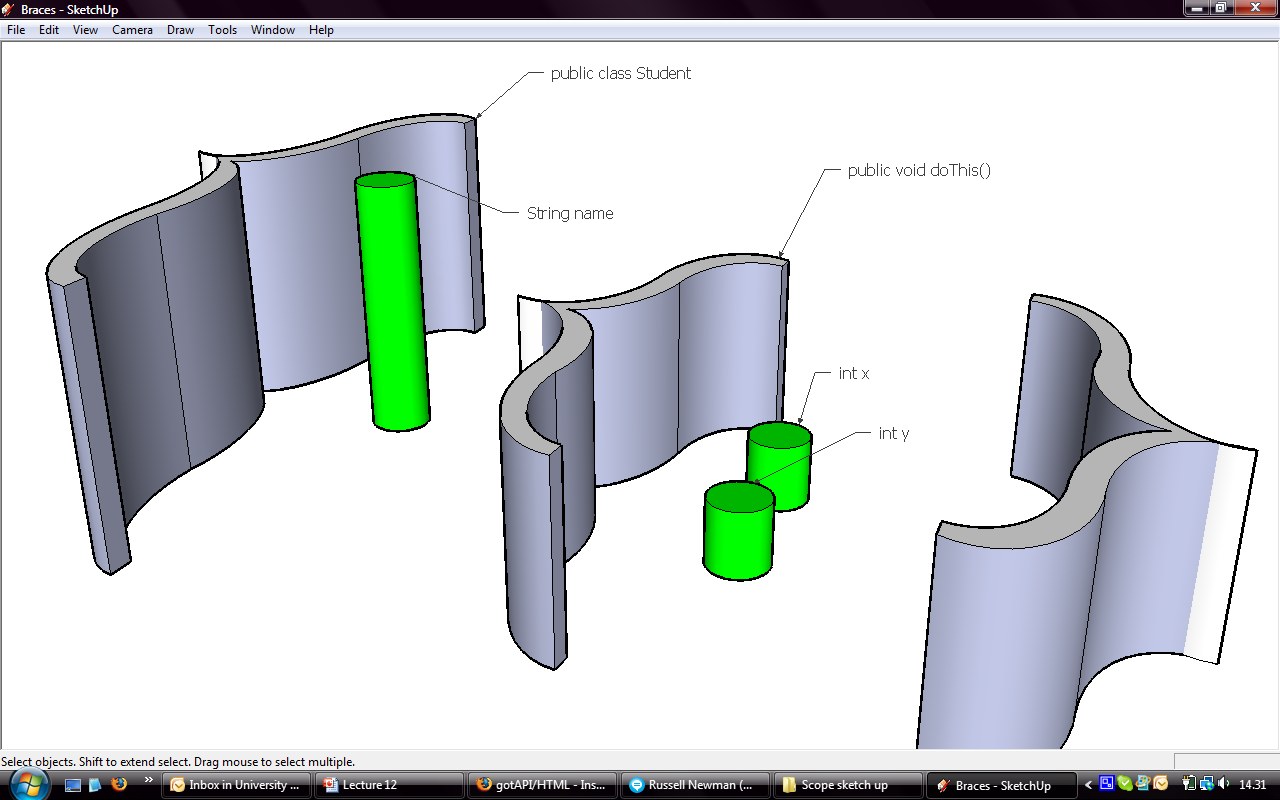 From here you can see...
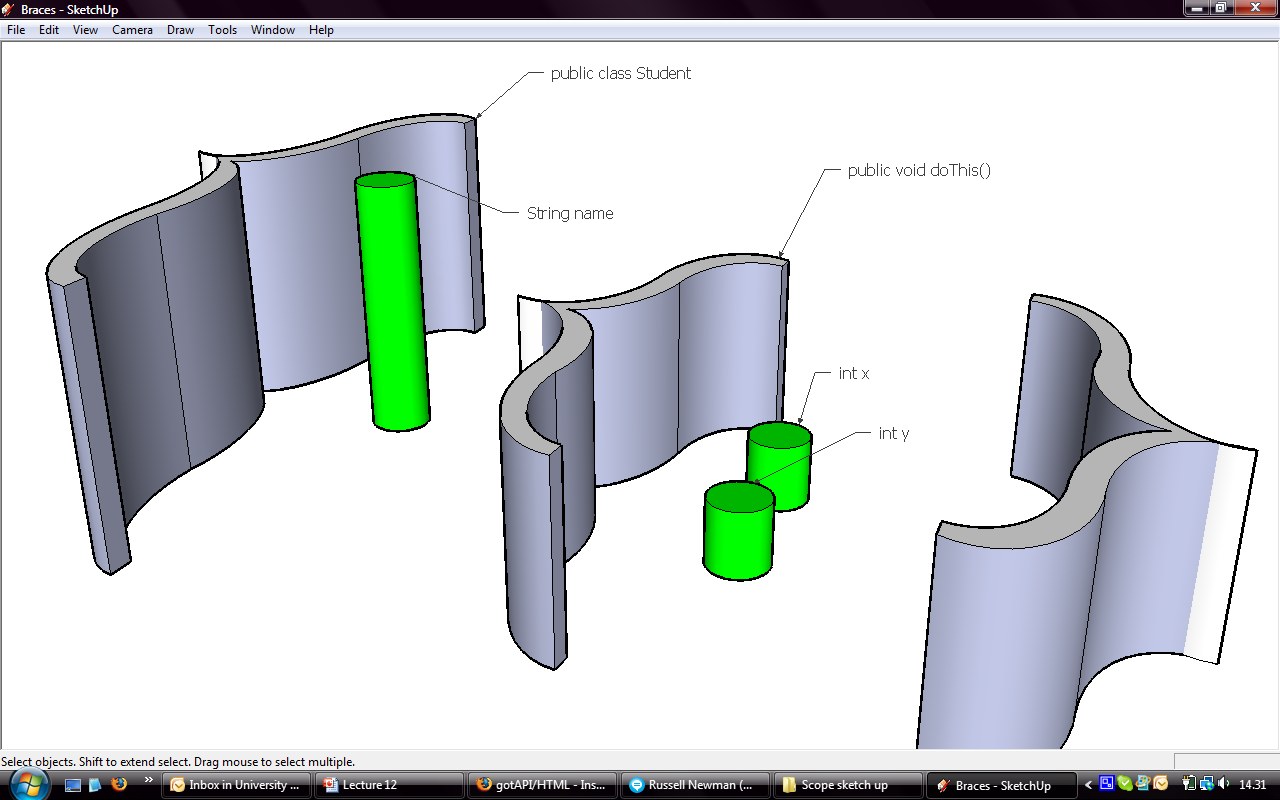 ...int x and int y....
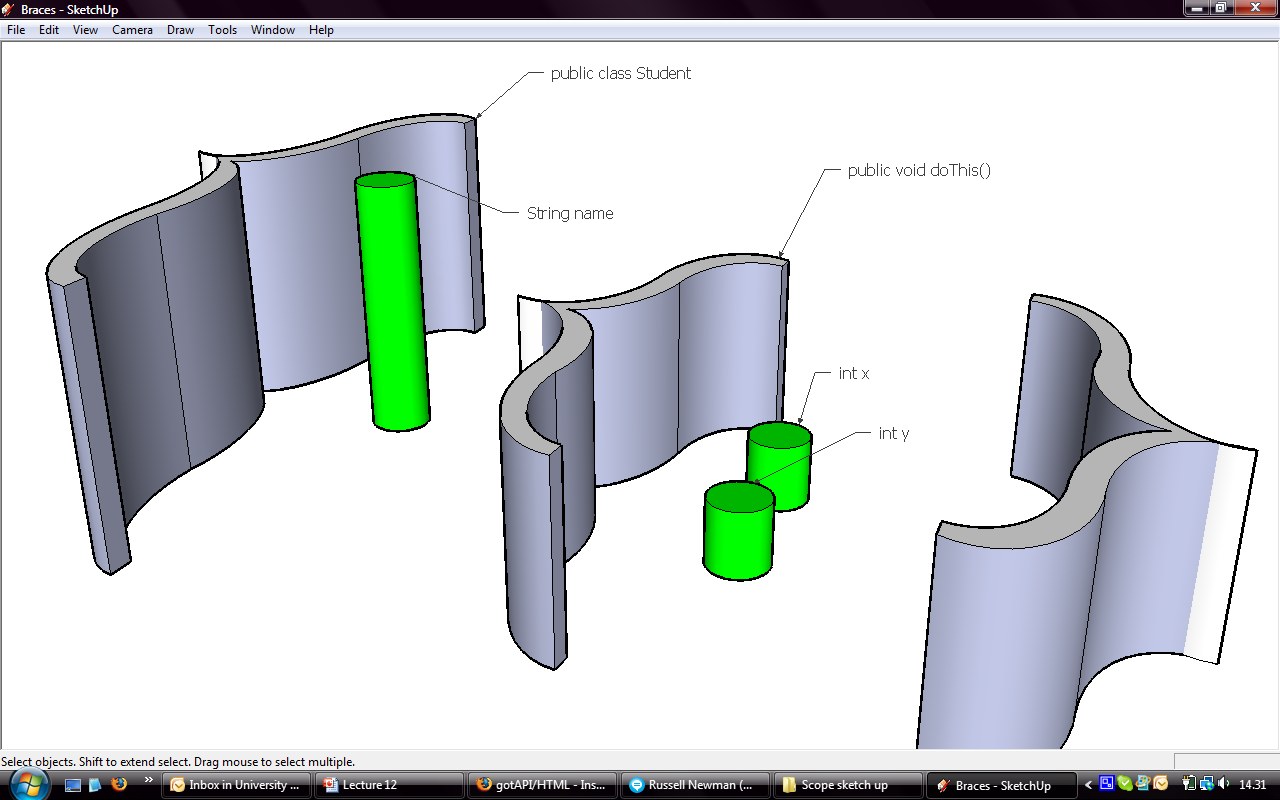 ...and String name
Hang on, x isn’t in the {}s!
The argument is the exception to the rule.

 x is in scope until it hits the } closing the method
public class Student{

	String name;
	name = “Bob”;

	public void doThis(int x){
		int y = x+3;
	}

	System.out.println(name);
	System.out.println(y);
}
Looking from inside a Student object
public class student{

	String name;
	name = “Bob”;

	public void doThis(int x){
		int y = x+3;
	}
}
Looking from here
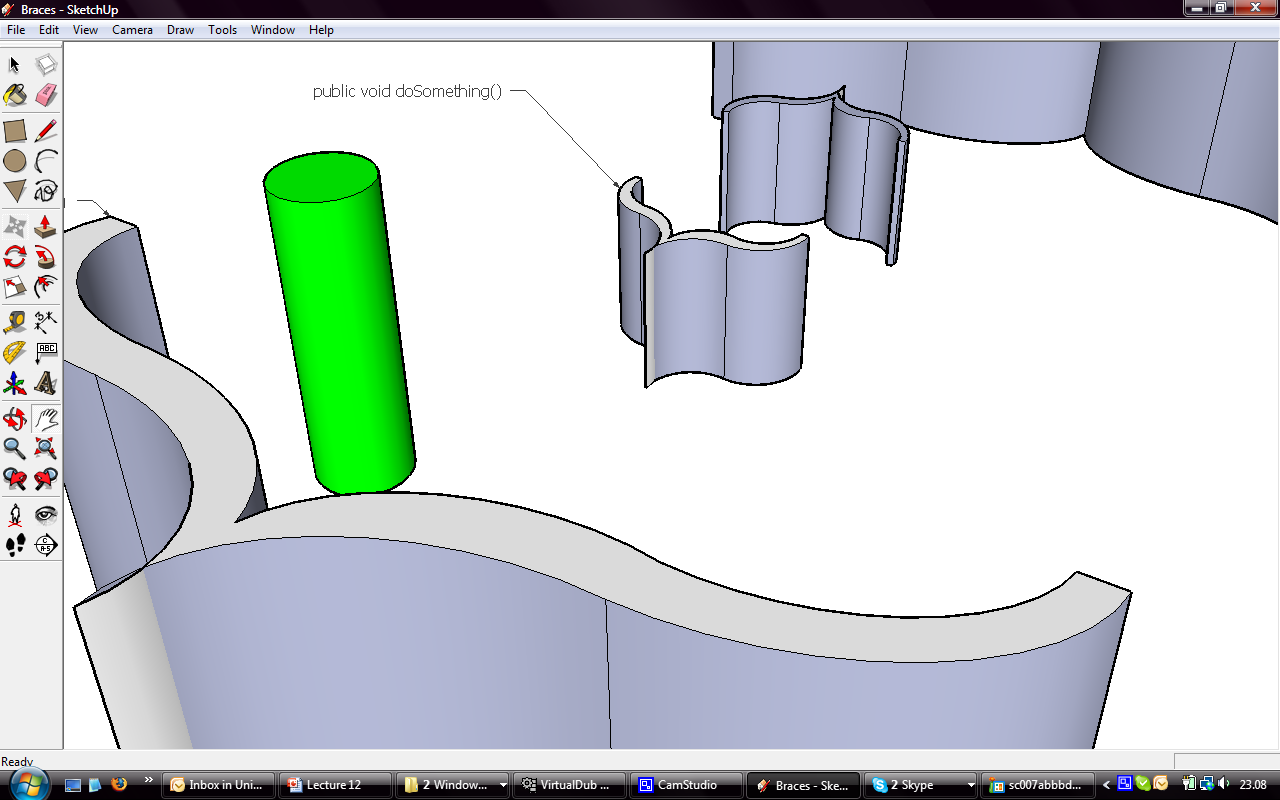 From here, you can’t see int x or int y
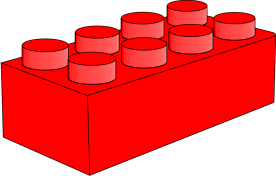 Scope
Rougly, that is what scope is!

A local variable
Is declared in a method
Can only be seen in that method
An instance variable
Is declared in the class
Can be seen by all parts of that class
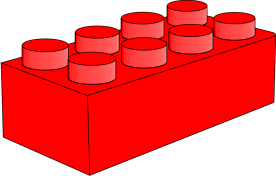 Doesn’t need to be in methods
Just in {}s

public class student{

	String name;
	name = “Bob”;

	public void doThis(int x){
		int y = x+3;
	}

	{String hidden = “can’t see me!”;}
}
OO
Public and private
Keywords

“Visibility modifiers”

Deal with what can be seen interclass

Not actually  to do with scope
Coming up
Instance Variables
Local variables
Cool 3D Modelling!
“this” keyword
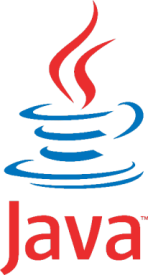 This
“this” is a keyword
“this” refers to “the object I am in now”

The keyword is used to reduce ambiguity in some cases
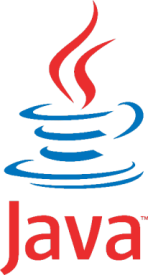 Example
public class Example{
	
	int a;

	public void setA(int a){
		this.a = a;
	}
}
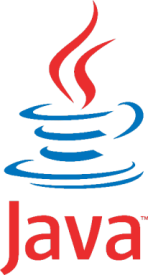 Also
“this” is also used when passing the current object as a parameter to another class
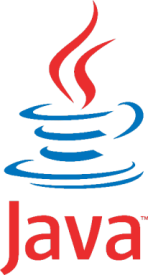 Example 2
public class Item{

	ArrayList<Item> myList;
	myList= new ArrayList<Item>();

	public void addItemToList(){
		myList.add(this);
	}


}
Summary
Instance Variables
Local variables
Cool 3D Modelling!
“this” keyword